СЮЖЕТНО - РОЛЕВЫЕ ИГРЫ
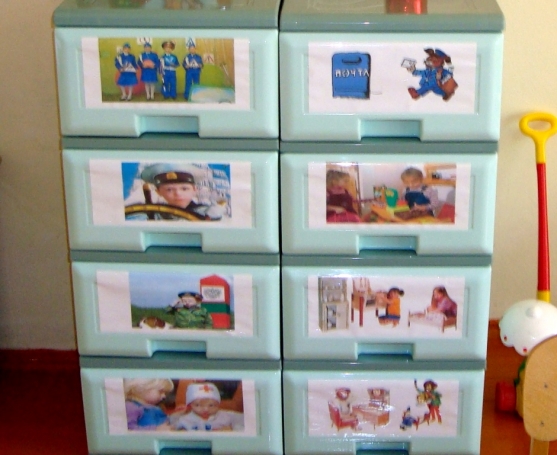 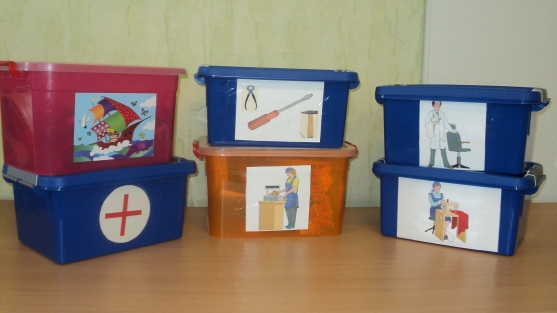 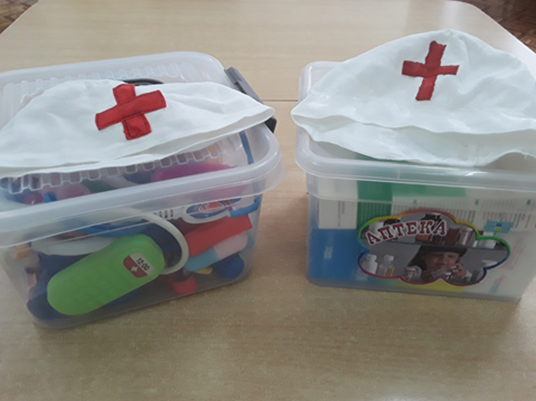 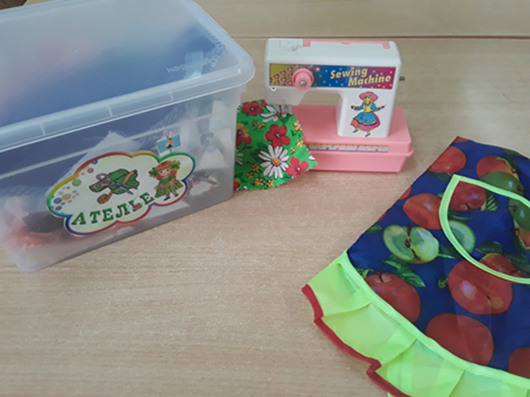 КОНСТРУКТОРЫ
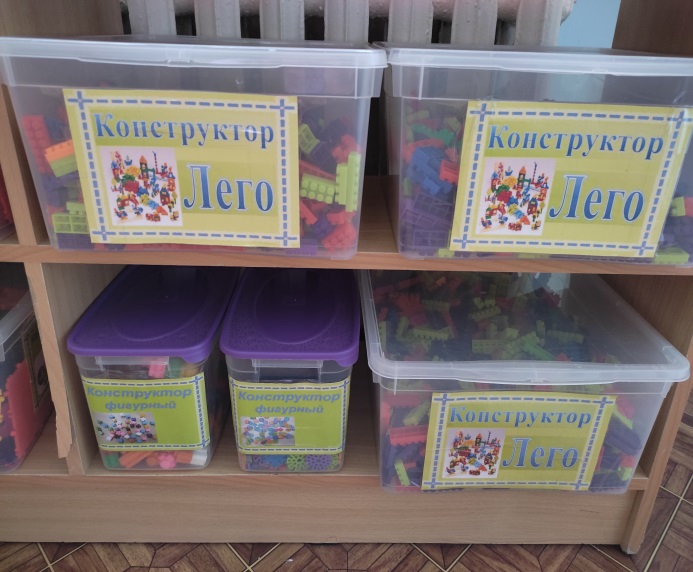 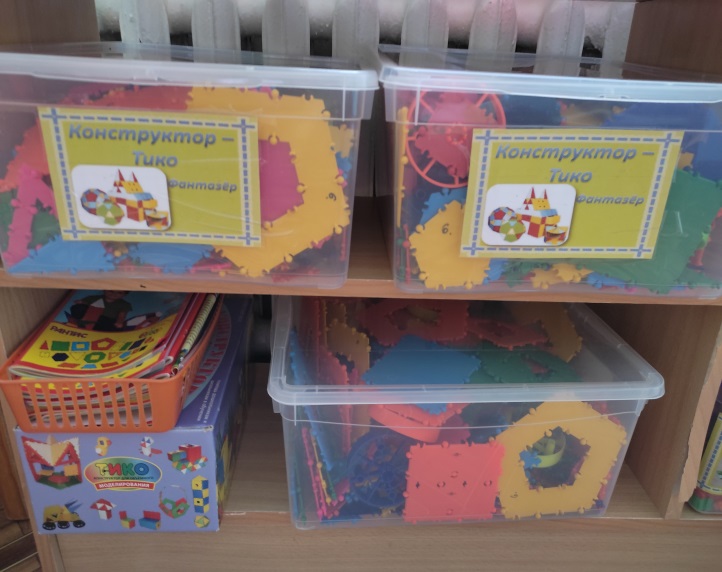 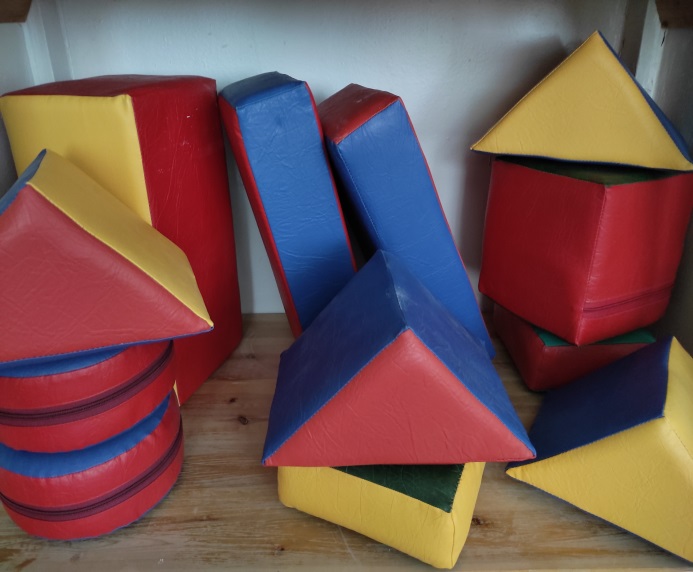 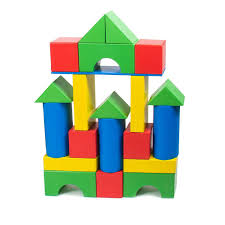 МАКЕТЫ
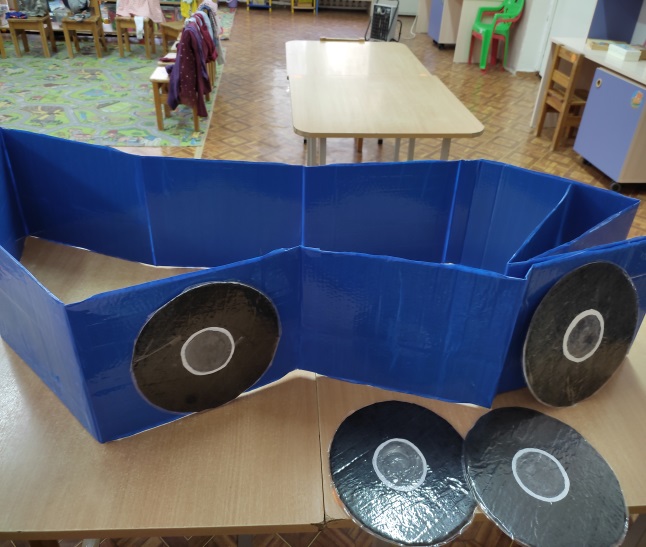 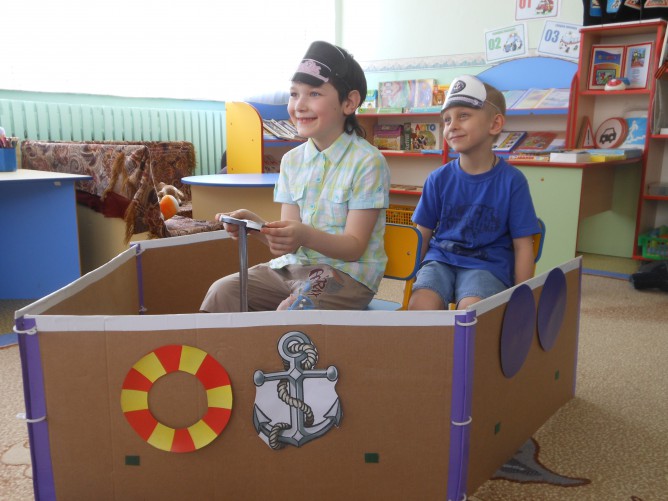 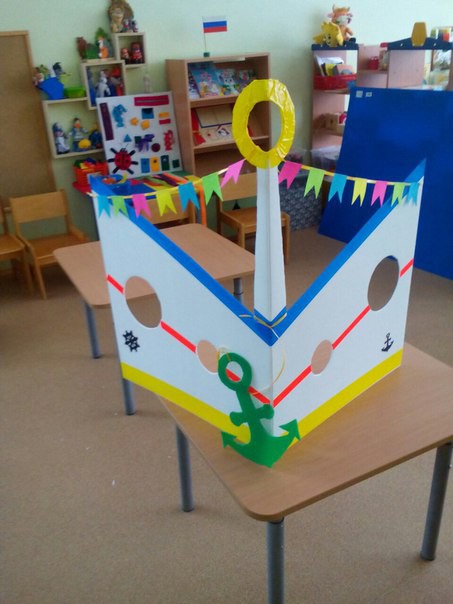 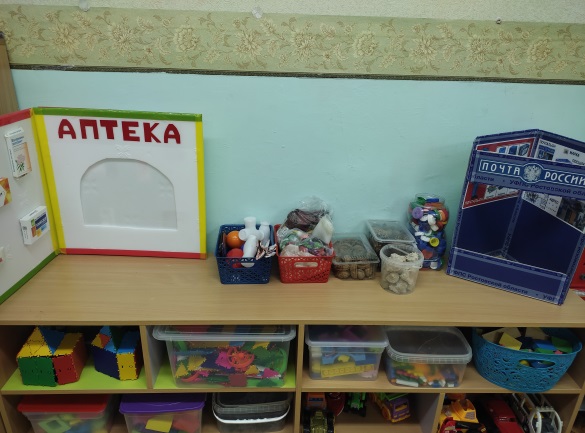 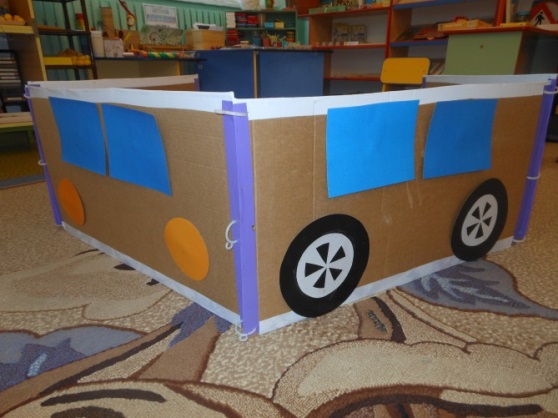 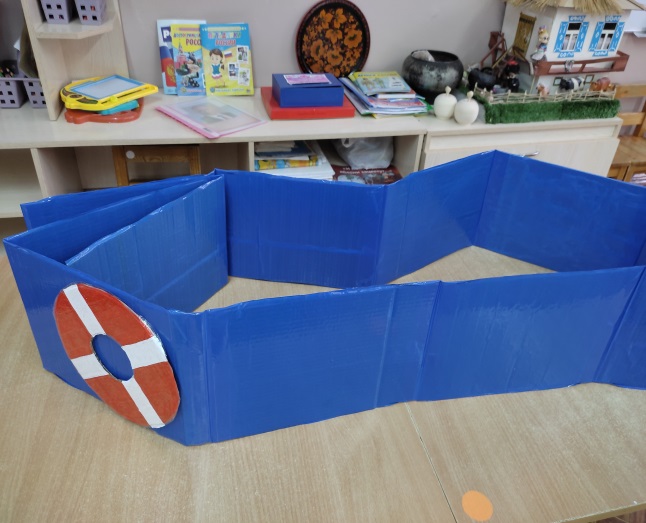 МАКЕТЫ
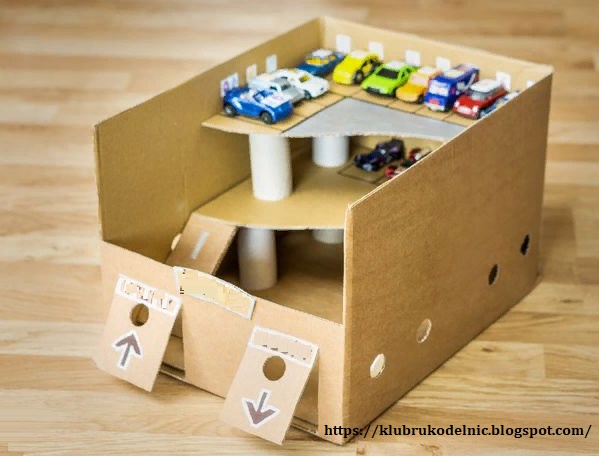 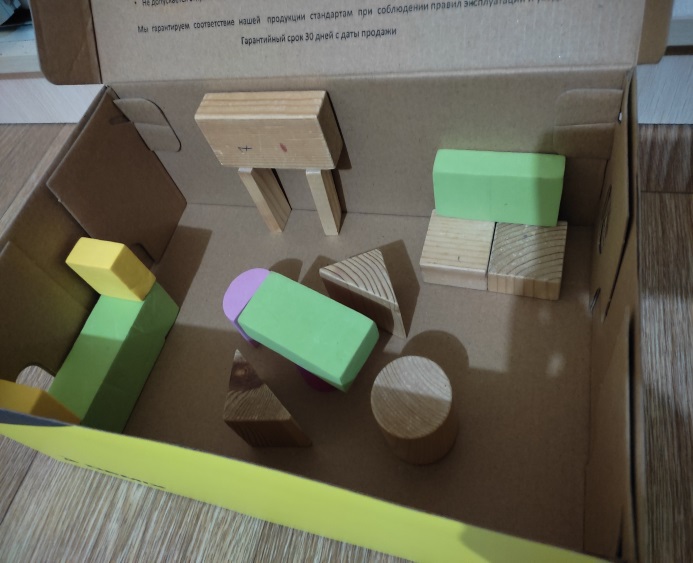 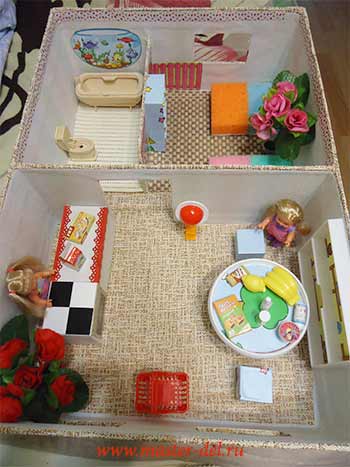 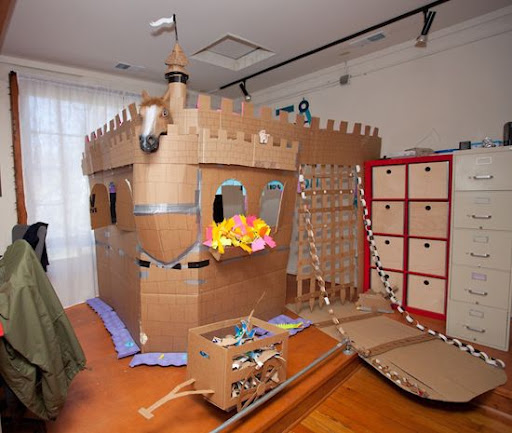 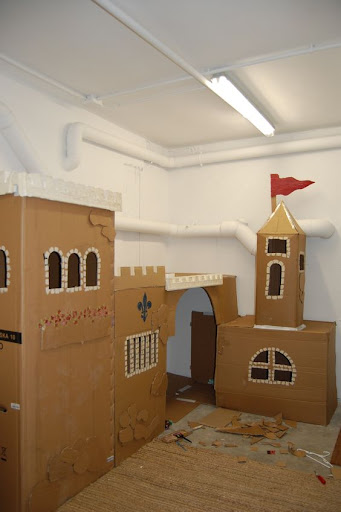 БРОСОВЫЙ МАТЕРИАЛ
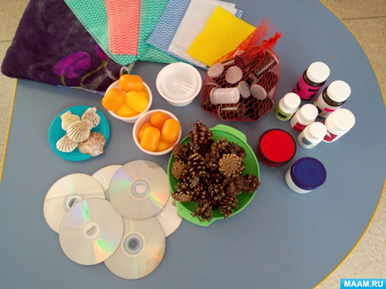 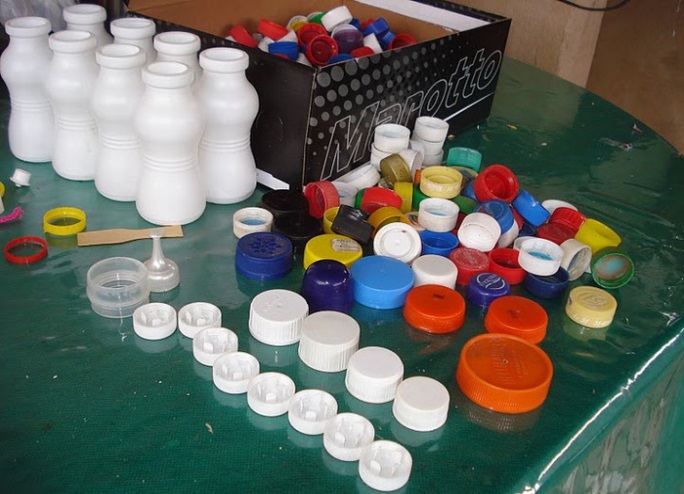 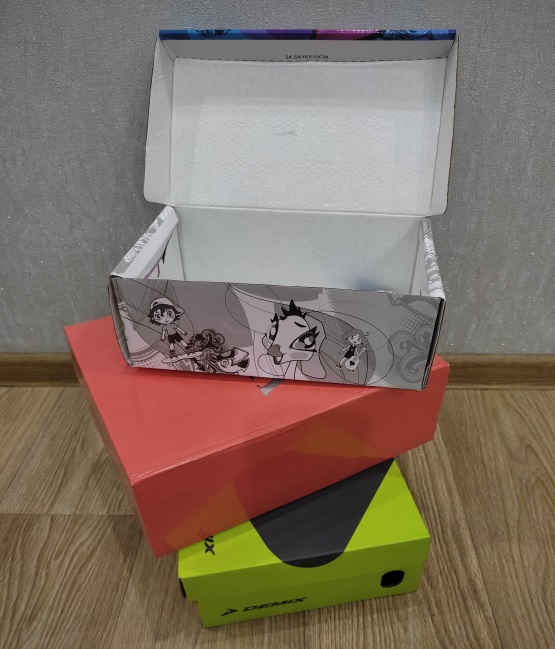 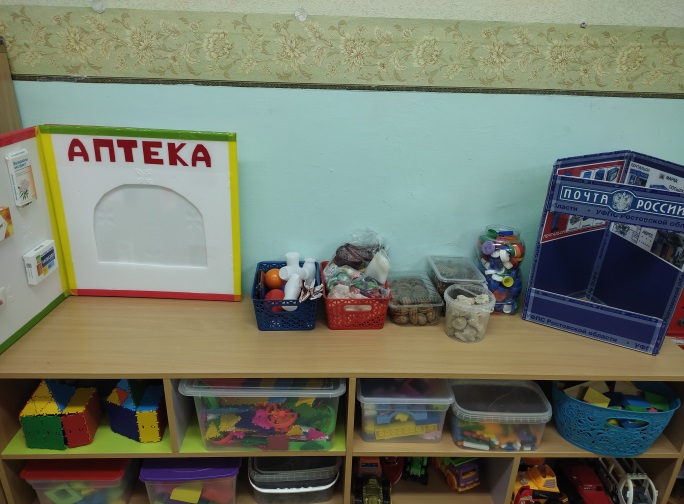 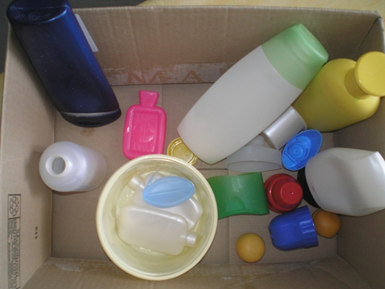